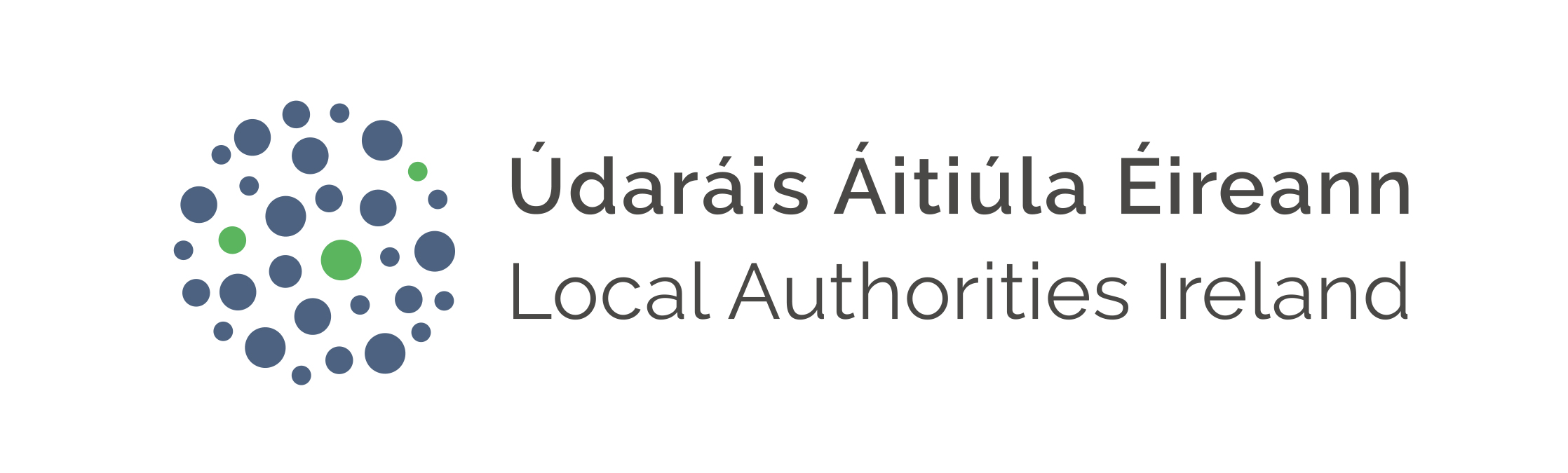 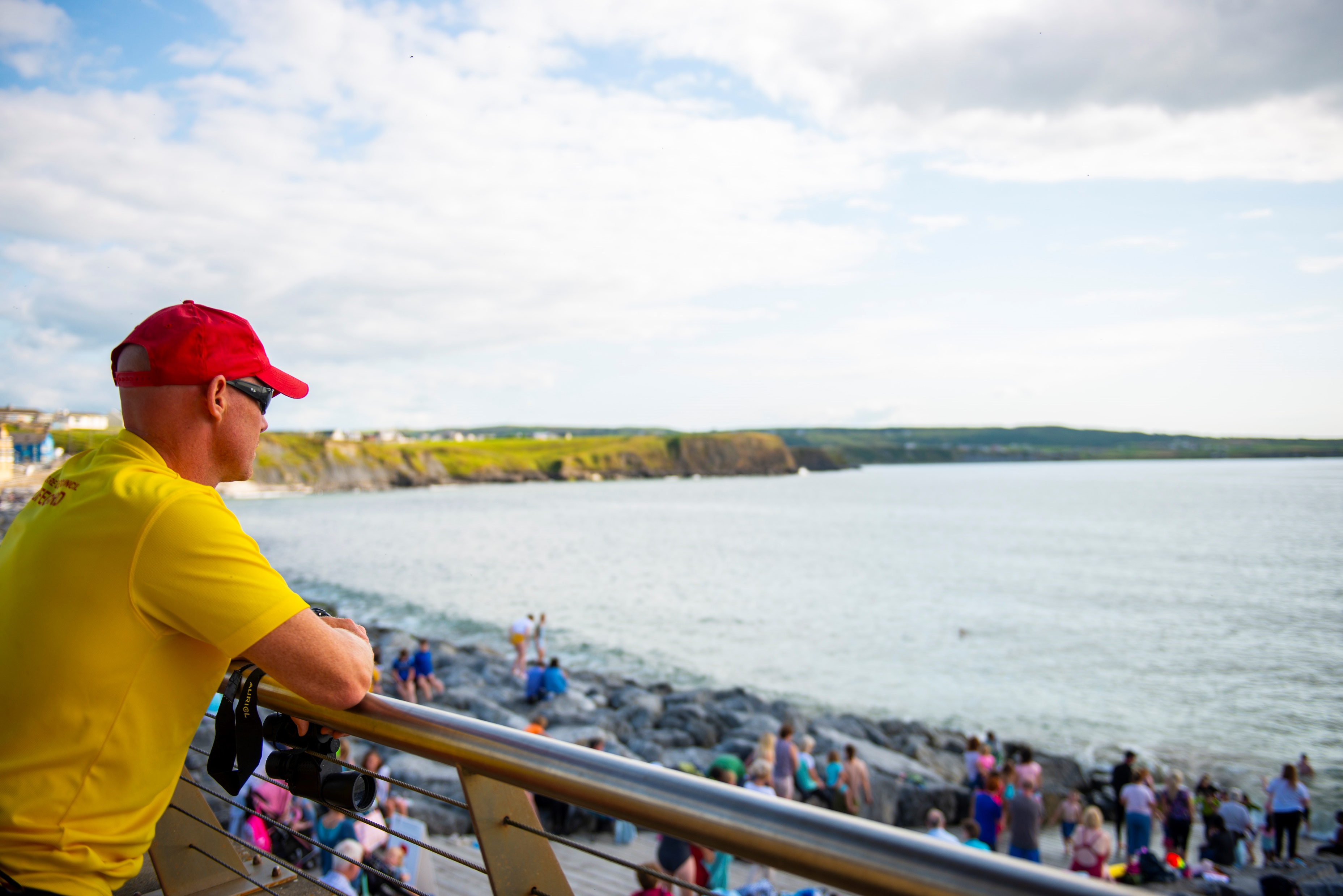 Have your say on Bathing Areas

Each year, your council identifies official bathing areas so they can be monitored for safety and water quality. 

If you want to suggest bathing areas, let your council know by June 17th.  

Visit your council’s website to find out how to make a submission.